Overview of CHPC
Wim R. Cardoen, Staff Scientist
Center for High Performance Computing
wim.cardoen@utah.edu
Spring 2011
Overview
CHPC Services
Arches, Updraft and Ember (HPC Clusters) 
Access and Security
Batch (PBS and Moab)
Allocations
Getting Help
3/16/2011
http://www.chpc.utah.edu
Slide 2
CHPC Services
HPC Clusters (talk focus)
Advanced Network Lab
Multi-Media consulting services
Campus Infrastructure Support
Statistical Support

http://www.chpc.utah.edu/docs/services.html
3/16/2011
http://www.chpc.utah.edu
Slide 3
Arches
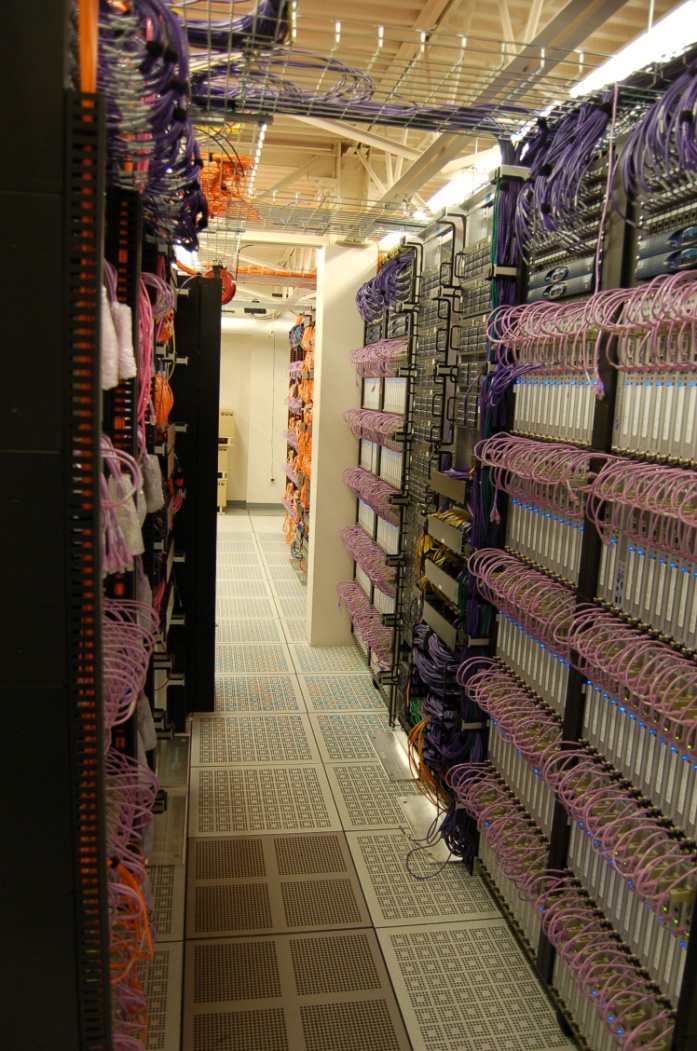 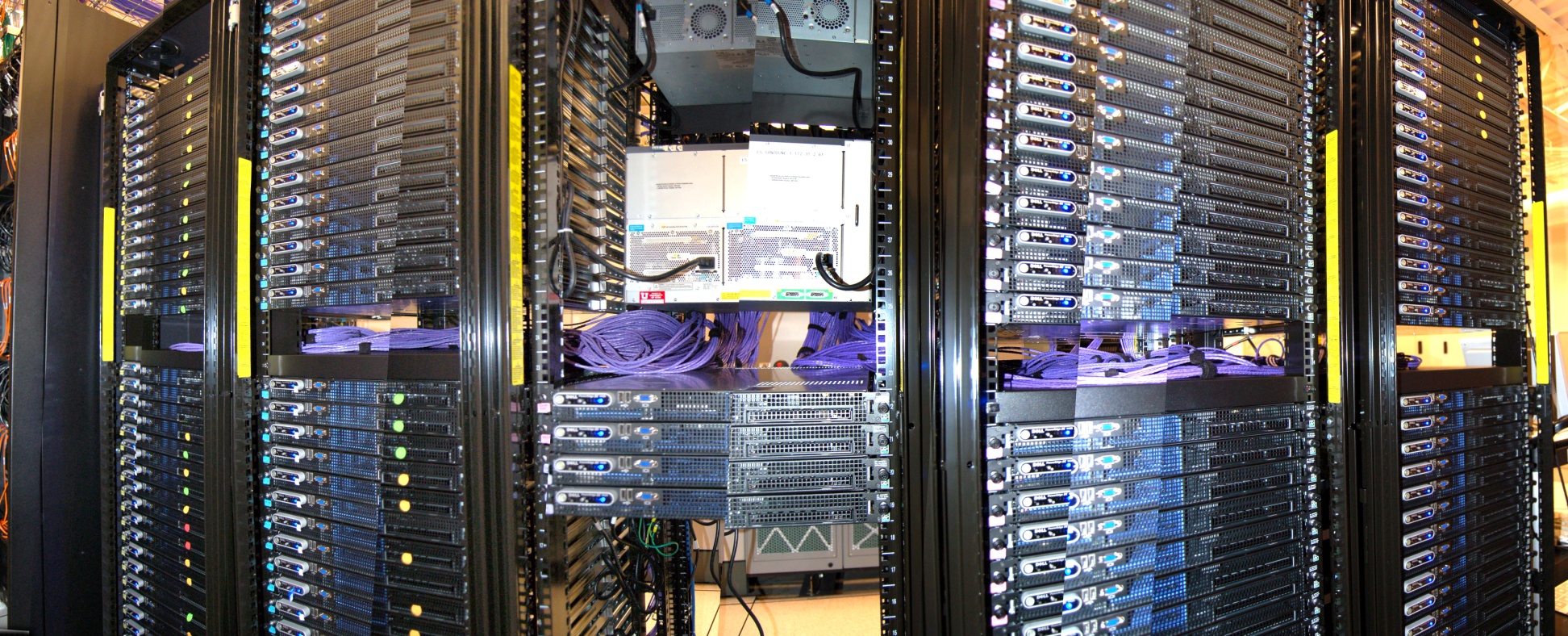 3/16/2011
http://www.chpc.utah.edu
Slide 4
Arches continued
Sand Dune Arch – 2.4 Ghz/2.6 Ghz cores
156nodes (2.4 Ghz) X 4 cores per node, 624 cores
96 nodes (2.66 Ghz) X 8 cores per node, 768 cores
Turret Arch – interactive stats support
Administrative nodes
3/16/2011
http://www.chpc.utah.edu
Slide 5
Arches continued:
Each cluster has its own interactive login nodes – use ssh2 client.
sanddunarch.chpc.utah.edu
turretarch.chpc.utah.edu
You may interact with queues of any cluster from any interactive node (including updraft/ember)!
3/16/2011
http://www.chpc.utah.edu
Slide 6
Updraft
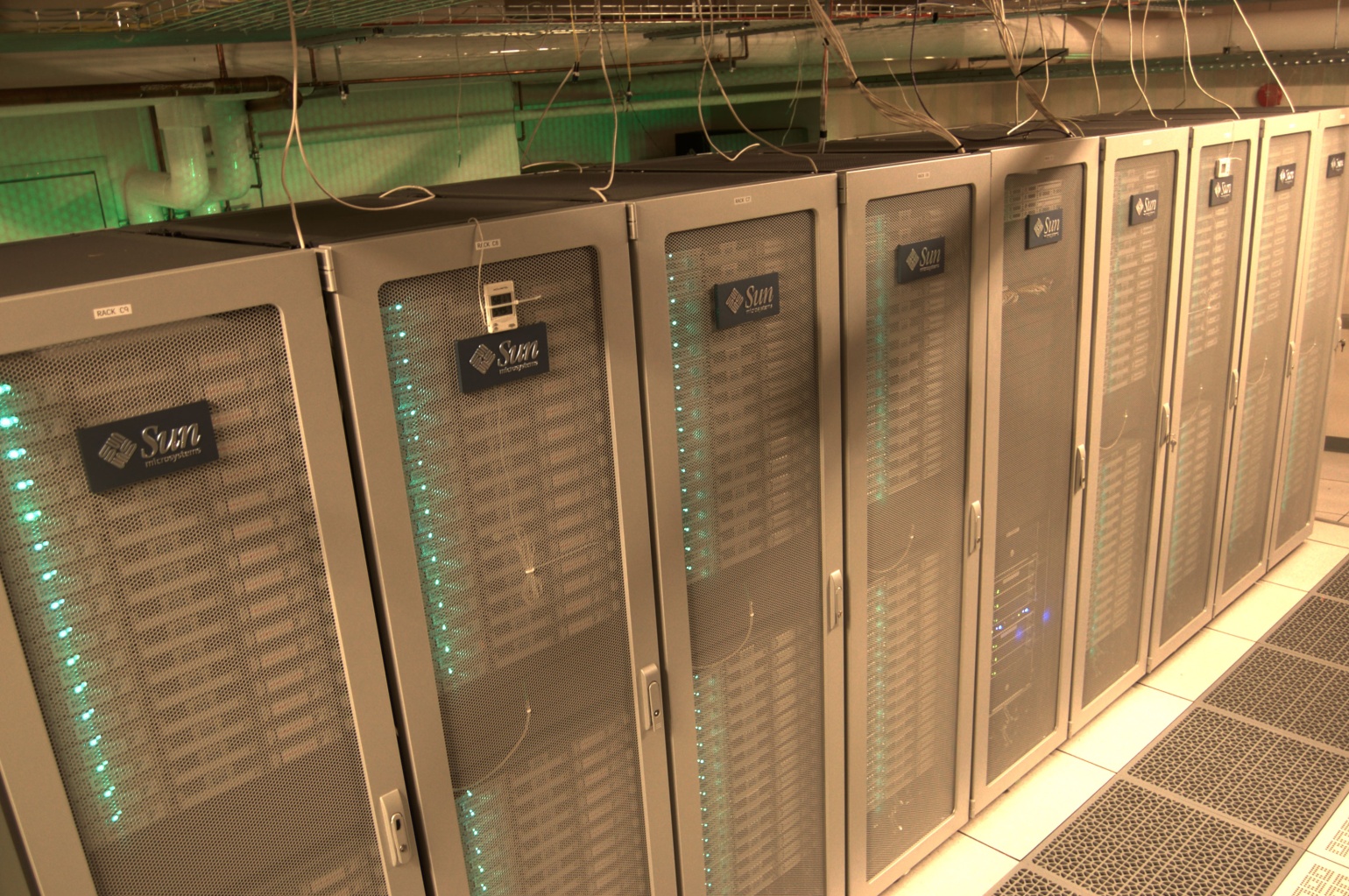 3/16/2011
http://www.chpc.utah.edu
Slide 7
Updraft continued
256 dual-quad core nodes (2048 cores)
Intel Xeon 2.8 Ghz cores
Interactive node: updraft.chpc.utah.edu
Configuration Similar to Arches
Policies somewhat different from Arches
3/16/2011
http://www.chpc.utah.edu
Slide 8
Ember
3/16/2011
http://www.chpc.utah.edu
Slide 9
Ember continued
262 dual-six core nodes (3144 cores)
2 GB memory per core (24 GB)
Intel Xeon 2.8 GHz cores (Westmere)
Interactive node: ember.chpc.utah.edu
Configuration Similar to Arches
3/16/2011
http://www.chpc.utah.edu
Slide 10
Updraft
256 nodes/2048 cores  Infiniband and  GigE
Sand Dune Arch
252 nodes/1392 cores
Infiniband and GigE
Ember
262 nodes/3144 cores  Infiniband and  GigE
schuster-sda
Switch
molinero-sda
PFS
/scratch/ibrix
tj-sda
zpu-sda
/scratch
NFS
Turret Arch
Telluride cluster
NFS
Meteorology cluster
Administrative 
Nodes
Home Directories
3/16/2011
http://www.chpc.utah.edu
Slide 11
Filesystems
CHPC home directory space NFS mounted on all HPC platforms
/uufs/chpc.utah.edu/common/home/<uNID>
Home directories not backed up (some exceptions)
Periodic Archive Option available
Scratch space for HPC systems
Arches: /scratch/serial, /scratch/general 
Updraft: /scratch/serial, /scratch/general, /scratch/uintah, 
                 /scratch/ibrix/[chpc_gen,icse_cap,icse_perf]
3/16/2011
Slide 12
http://www.chpc.utah.du
[Speaker Notes: /scratch/parallel going away, may come back as something else.]
Ember: /scratch/serial, /scratch/general,
                 /scratch/ibrix/[chpc_gen,icse_cap,icse_perf]
Files older than 30 days eligible for removal
3/16/2011
http://www.chpc.utah.edu
Slide 13
Filesystems
Access speed based on connectivity
Local disk fastest – local to each node
 /scratch/local – not fully supported
NFS
/scratch/serial,/scratch/general,/scratch/uintah
home directories (don’t use for large i/o!)
   /uufs/chpc.utah.edu/common/home/<uNID>
PFS
/scratch/ibrix/{chpc_gen,icse_cap,icse_perf}
3/16/2011
http://www.chpc.utah.edu
Slide 14
Scratch Space – not backed up
Arches
/scratch/serial (16 TB)(also on updraft/ember)
/scratch/general (4 TB) (idem)
Updraft
/scratch/serial (16 TB)
/scratch/general (4 TB)
/scratch/unitah (8 TB)
/scratch/ibrix/icse_perf (48 TB)
3/16/2011
http://www.chpc.utah.edu
Slide 15
[Speaker Notes: Arches /scratches are mounted on all interactives – available only on specified clusters
Updraft only on updraft]
- /scratch/ibrix/chpc_gen (exception: compute nodes)
- /scratch/ibrix/icse_cap (124 TB)
Ember
- /scratch/serial (12 TB)
- /scratch/general (4 TB)
- /scratch/ibrix/icse_perf (48 TB)
- /scratch/ibrix/icse_cap (124 TB)
- /scratch/ibrix/chpc_gen (62 TB)
3/16/2011
http://www.chpc.utah.edu
Slide 16
Getting an Account
Application Procedure
http://www.chpc.utah.edu/docs/forms/application.html
Fill out form online or print locally or send in or fax
Email from established PI’s is acceptable, include unid, and contact information (email minimum)
CHPC uses the campus uNID and password
Passwords maintained by the campus information system
3/16/2011
http://www.chpc.utah.edu
Slide 17
[Speaker Notes: Will be changing to web maintenance.]
Logins
Access – interactive sites
ssh sanddunearch.chpc.utah.edu
ssh updraft.chpc.utah.edu
ssh ember.chpc.utah.edu
No (direct) access to compute nodes
3/16/2011
http://www.chpc.utah.edu
Slide 18
Security Policies
No clear text passwords, use ssh and scp
You may not share your account under any circumstances
Don’t leave your terminal unattended while logged into your account
Do not introduce classified or sensitive work onto CHPC systems
Use a good password and protect it
3/16/2011
http://www.chpc.utah.edu
Slide 19
Security Policies
Do not try to break passwords, tamper with files etc.
Do not distribute or copy privileged data or software
Report suspicians to CHPC (security@chpc.utah.edu)
Please see http://www.chpc.utah.edu/docs/policies/security.html for more details
3/16/2011
http://www.chpc.utah.edu
Slide 20
Getting Started
CHPC Getting started guide
www.chpc.utah.edu/docs/manuals/getting_started
CHPC Environment scripts
www.chpc.utah.edu/docs/manuals/getting_started/code/chpc.tcshrc
www.chpc.utah.edu/docs/manuals/getting_started/code/chpc.bashrc
3/16/2011
http://www.chpc.utah.edu
Slide 21
[Speaker Notes: New accounts now get these copied into home directory automatically.]
Environment
All new accounts provided with login or “dot” files.
You should update these files periodically
On the web at http://www.chpc.utah.edu/docs/manuals/getting_started/code
chpc.bashrc, chpc.tcshrc
e.g. “wget http://www.chpc.utah.edu/docs/manuals/getting_started/code/chpc.tcshrc”
3/16/2011
http://www.chpc.utah.edu
Slide 22
Environment – cont.
Running the CHPC environment script will set your path correctly for that cluster using the $UUFSCELL environment variable.
But you may access other clusters by specifying full path:
If your are logged into one of the sanddunearch  nodes the path /uufs/$UUFSCELL/sys/bin is added to your PATH env variable
$UUFSCELL will be set to sanddunearch.arches
showq will show you the queues for SDA
To check the queues on updraft, run the command using the full path /uufs/updraft.arches/sys/bin/showq
3/16/2011
http://www.chpc.utah.edu
Slide 23
[Speaker Notes: Demo]
Batch System
Two components
Torque (OpenPBS ) 
Resource Manager
Moab (Maui) Scheduler
Required for all significant work
Interactive nodes only used for short compiles, editing and very short test runs (no more that 15 minutes!)
3/16/2011
http://www.chpc.utah.edu
Slide 24
Torque
Build of OpenPBS
Resource Manager
Main commands:
qsub
qstat
qdel
Used with a scheduler
3/16/2011
http://www.chpc.utah.edu
Slide 25
[Speaker Notes: Demo]
Simple Batch Script
#PBS -S /bin/bash 
#PBS -l nodes=2:ppn=4,walltime=1:00:00 
#PBS -M username@utah.edu 
#PBS -N myjob 
# Create scratch directory
mkdir -p /scratch/serial/$USER/$PBS_JOBID 
# Change to working directory 
cd /scratch/serial/$USER/$PBS_JOBID 
# Copy data files to scratch directory 
cp $HOME/work_dir/files /scratch/serial/$USER/$PBS_JOBID 
#Execute Job
source /uufs/sanddunearch.arches/sys/pkg/mvapich/std/etc/mvapich.sh
/uufs/sanddunearch.arches/sys/pkg/mvapich/std/bin/mpirun_rsh -rsh -np 8 -hostfile $PBS_NODEFILE ./hello_4
# Copy files back home and cleanup 
cp * $HOME/work_dir && rm –rf /scratch/serial/$USER/$PBS_JOBID
3/16/2011
http://www.chpc.utah.edu
Slide 26
[Speaker Notes: One time you must create the /scratch/serial/$USER directory.]
Moab scheduler
Used on all HPC systems
Enforces policies
Sets priorities based on:
qos
out of allocation (“free cycle”)
Optimizes throughput on the system
3/16/2011
http://www.chpc.utah.edu
Slide 27
Moab cont.
Main commands:
showq
-i (idle jobs)
-r (running)
-b (blocked)
showstart <jobnumber>
checkjob <jobnumber>
3/16/2011
http://www.chpc.utah.edu
Slide 28
[Speaker Notes: Demo]
Batch Policies - Sanddunearch
Time limits
default – 72 hour wallclock
qos=long – 30 days wallclock limit (max. 2 jobs concurrently)
Out of allocation (qos=freecycle)
lowest priority
subject to all general user restrictions
Use “pbsnodes –a“ for node availability
Max #cores: 312 (1/2 of the cluster)
3/16/2011
http://www.chpc.utah.edu
Slide 29
Batch Policies - Updraft
QOS and Time limits
qos=general – 24 hour wallclock limit (preemptor)
qos=bigrun – 72 hour wallclock limit - min #cores: 512 (preemptor)
qos=freecycle  – 24 hour wallclock limit lowest priority (preemptee)
Use “pbsnodes –a“ for node availability – also on web
Reservations
Test: 2 nodes, 16 cores
Uintah: 169 nodes, 1352 cores
General: 85 nodes, 680 cores/
3/16/2011
http://www.chpc.utah.edu
Slide 30
Batch Policies - Ember
Qos and Time limits
qos=general - 48 hours wallclock limit (preemptor)
qos=long - 14 days wallclock limit (preemptor) #maxproc:24
qos=freecycle - 48 hours wallclock limit (preemptee)

Use “pbsnodes –a“ for node availability – also on web
3/16/2011
http://www.chpc.utah.edu
Slide 31
Trouble Shooting
Won’t start:
showq –i
diagnose –p
mdiag [–v] -j <jobnumber>
qstat –f <jobnumber>
qstat –n	       (on running to get nodes)
showstart
mshow –a –w [qos=general]
3/16/2011
http://www.chpc.utah.edu
Slide 32
Allocations
Enforced on arches, updraft and ember
1 SU = 1 Wallclock hour on 2 Ghz core
Examples: 
1 hour on 1 ember node is (2.8/2) * 12 = 16.8 Sus
1 hour on 1 updraft node is (2.8/2) * 8 = 11.4 Sus
1 hour on 1 sanddunearch nodes is (2.4/2) * 4 = 4.8 SUs
Node sharing not allowed – charged for entire node(s) assigned to your job
3/16/2011
http://www.chpc.utah.edu
Slide 33
Allocations cont.
Requests for up to 4 quarters at a time due:
September 1st (for Oct-Dec period)
December 1st (for Jan-Mar period)
March 1st (for Apr-Jun period)
June 1st (for Jul-Sep period)
Next Allocations Due September 14th (Mon)
Allocation should be completed online:	
http://jira.chpc.utah.edu
Create new issue  allocation request
3/16/2011
http://www.chpc.utah.edu
Slide 34
Allocations cont.
Quick allocations may be made for up to 5000 SU’s for the current quarter only
Unused allocations may not be carried forward to next quarter
Allocation and Usage data on CHPC web site
3/16/2011
http://www.chpc.utah.edu
Slide 35
Getting Help
http://www.chpc.utah.edu
Email:	issues@chpc.utah.edu(Do not email staff members directly – or cc)
http://jira.chpc.utah.edu
Help Desk: 405 INSCC, 581-6440(9-5 M-F)
chpc-hpc-users@lists.utah.edu
3/16/2011
http://www.chpc.utah.edu
Slide 36
[Speaker Notes: Show web page and how to get around.
Show jira system]
Upcoming Presentations
All presentations are on Thursdays INSCC Auditorium, 1-2 p.m.
3/31: Intro to IO in the HPC environment (Brian Haymore and Sam Liston)
4/7: Introduction to Parallel Computing (Martin Cuma)
4/14: Intro to MPI (Martin Cuma)
4/21: Gaussian09 and GaussView (Anita Orendt)
5/5: Interplay – Another language, telematic performance (Jimmy Miklavcic)

Presentation at  Upper Campus
4/28: HIPAA, AI, NLP (Sean Igo)
http://www.chpc.utah.edu/docs/presentations/
	If you would like training for yourself or your group, CHPC staff would be happy to accommodate. Please contact julia.harrison@utah.edu to make arrangements.
3/16/2011
http://www.chpc.utah.edu
Slide 37